VPN 基本介紹
架設專屬 VPN 服務
常見無法連線問題解析
NAS VPN 用戶端進階應用
什麼是 VPN? (Virtual Private Network)
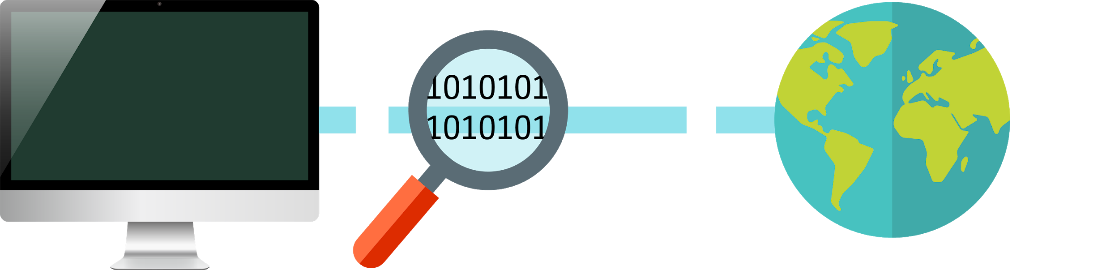 未加密的明文
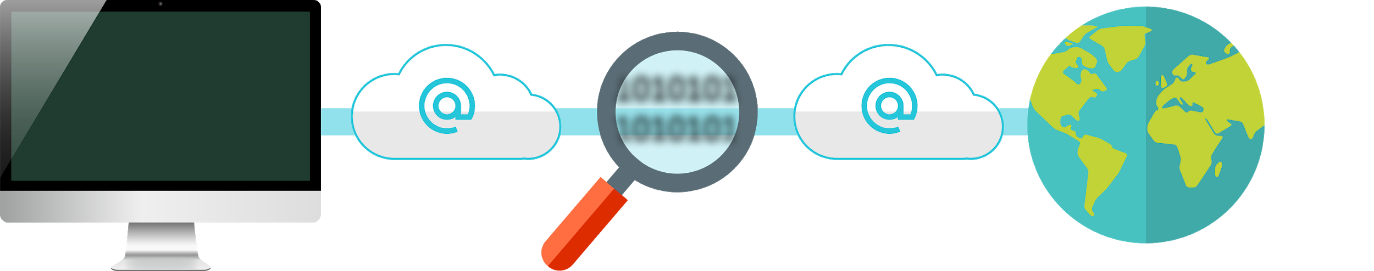 加密化
匿名化
一般的網路環境
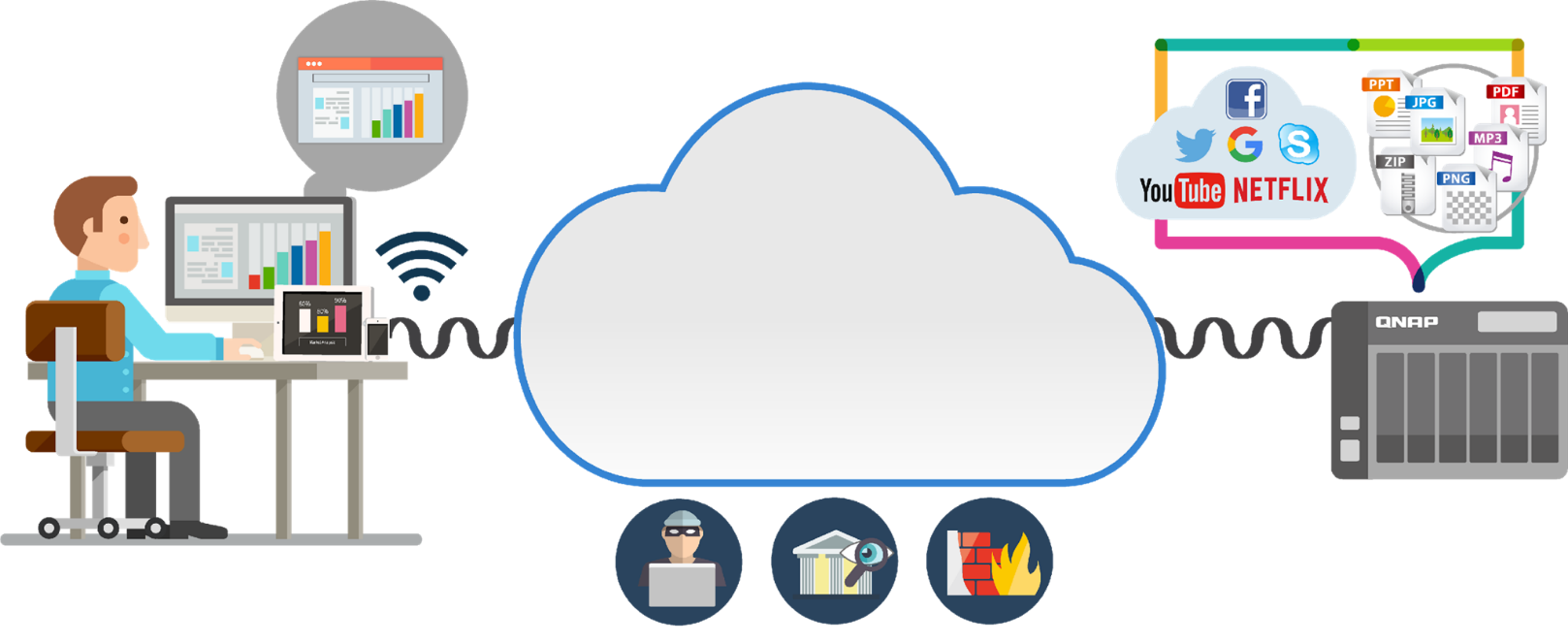 網際網路
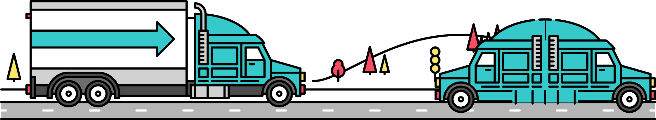 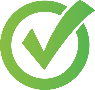 使用 VPN 後，如同穿越安全隧道
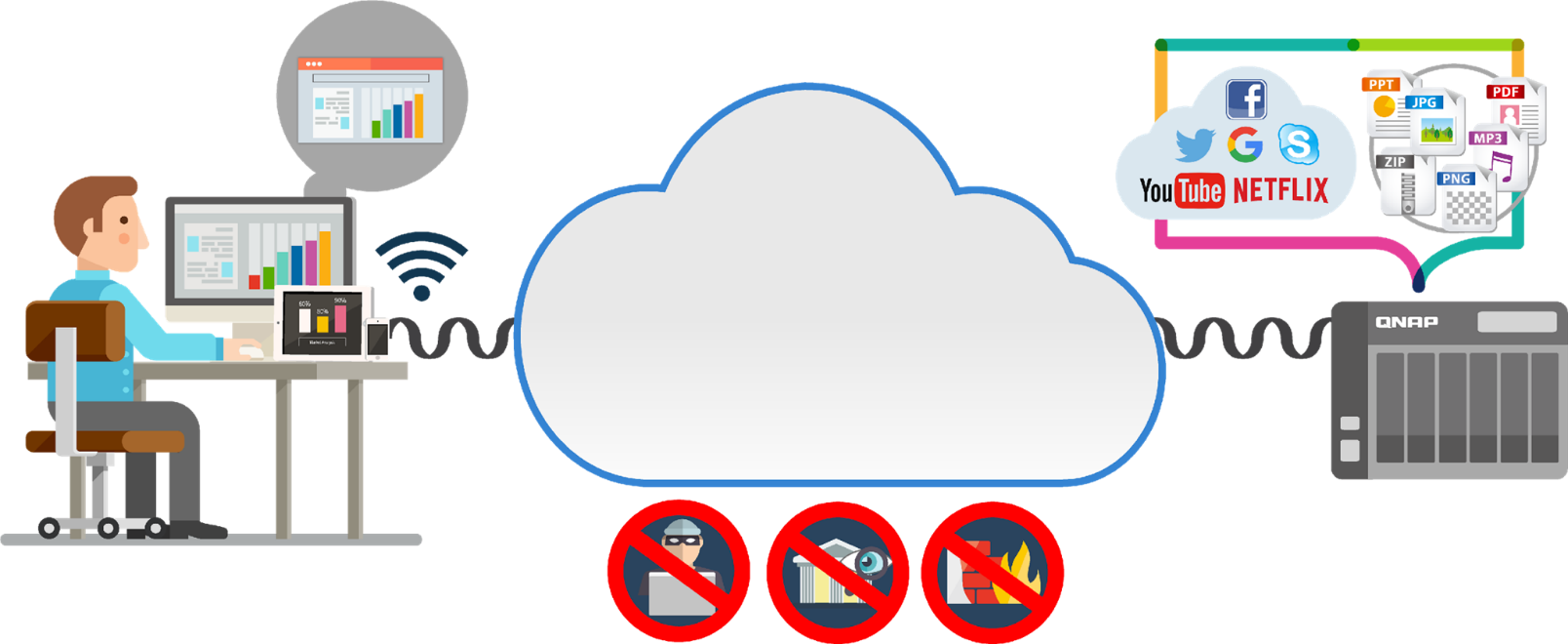 看不透裡面的隧道
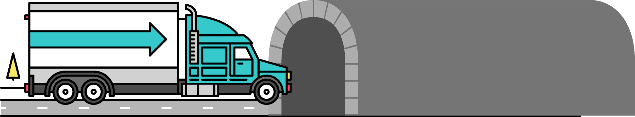 需要 VPN 服務的對象
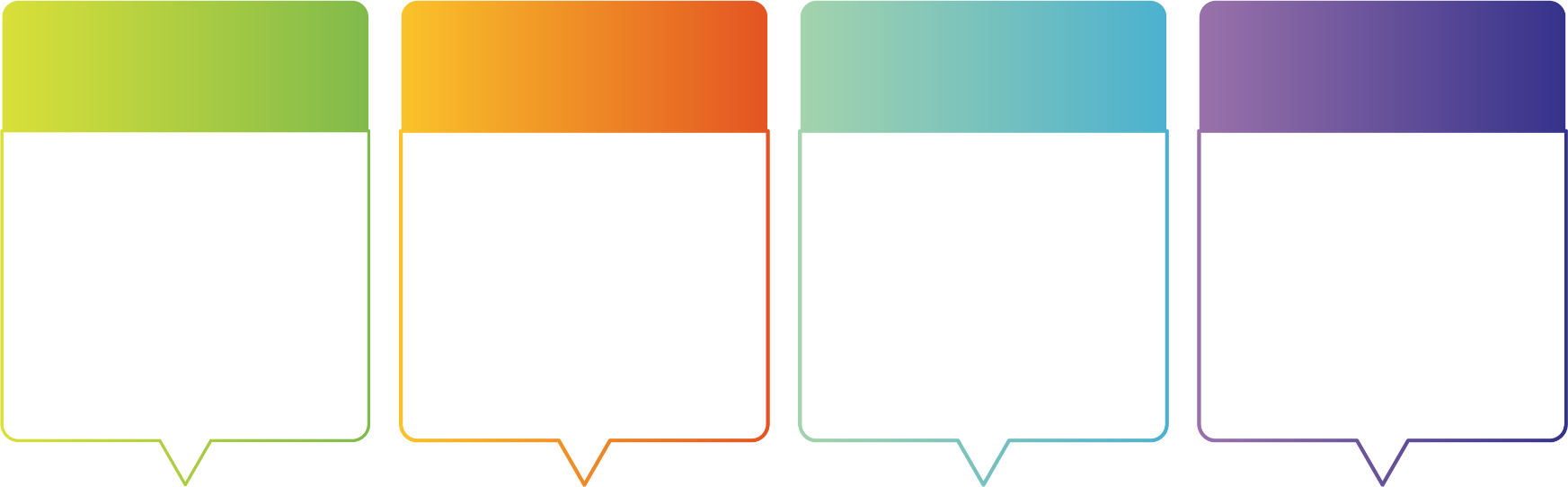 商務人士(出差或外出)
跨國企業(資料流通，備份)
敏感資料傳輸
(金融交易...)
玩家
(地區限定...)
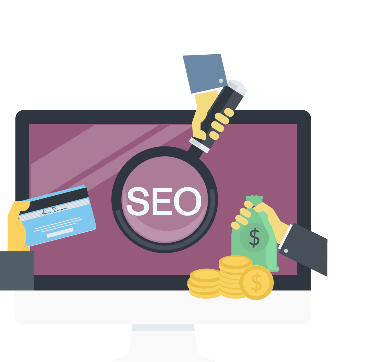 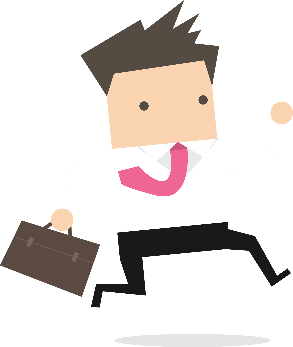 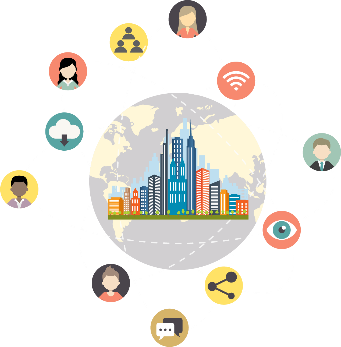 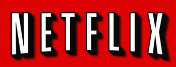 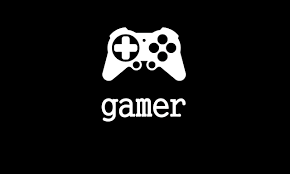 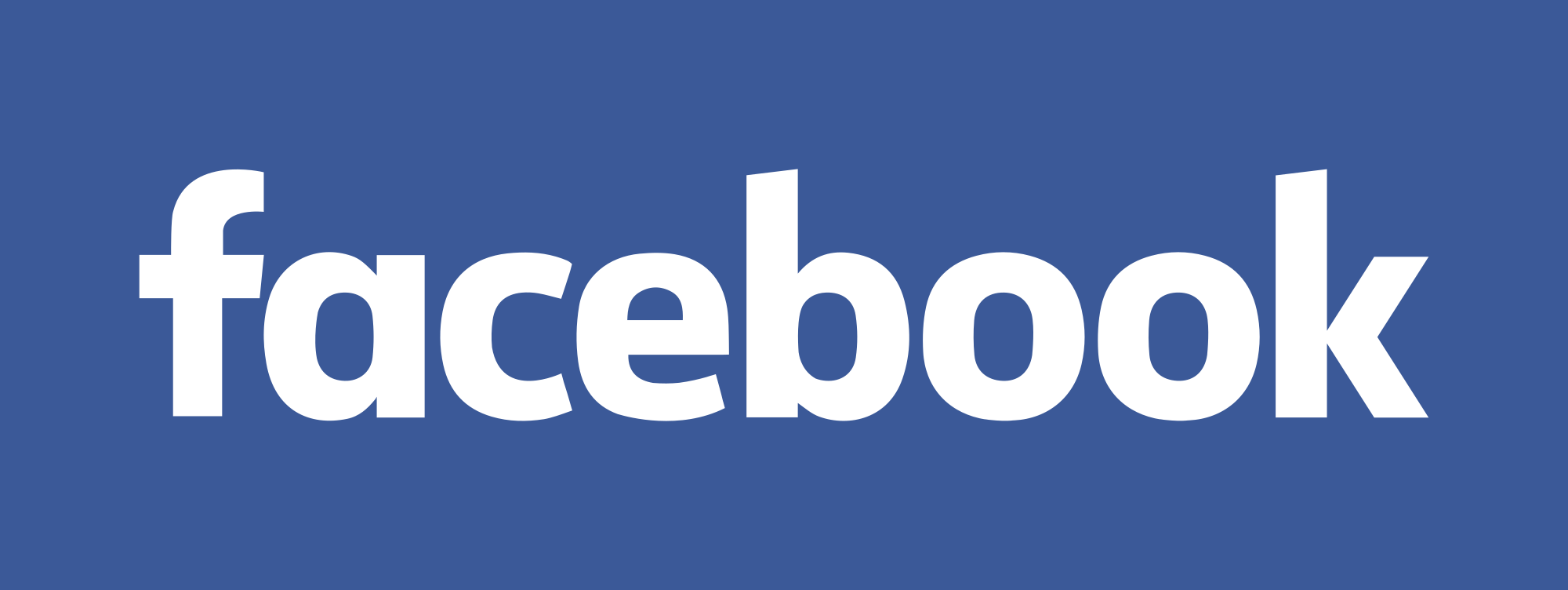 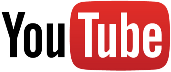 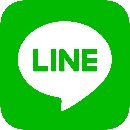 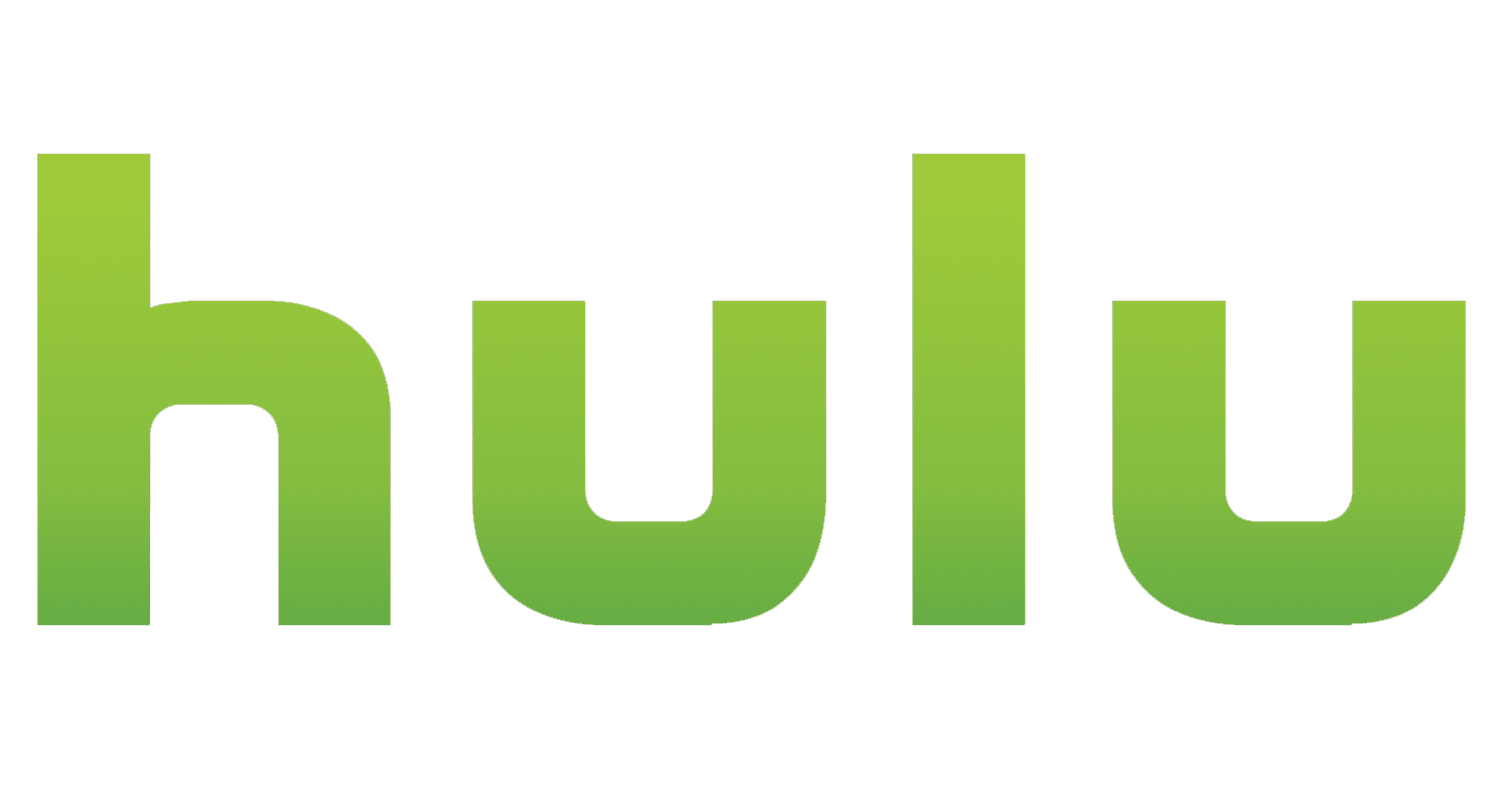 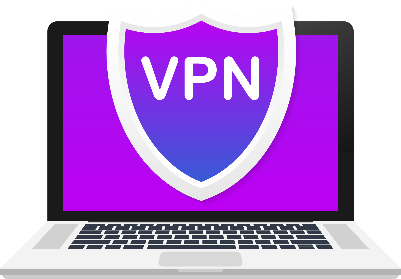 VPN 讓網路通訊更加安全
為員工/學生提供遠端連線的便利性，透過現有的網際網路連線來使用公司/學校的內部私有網路
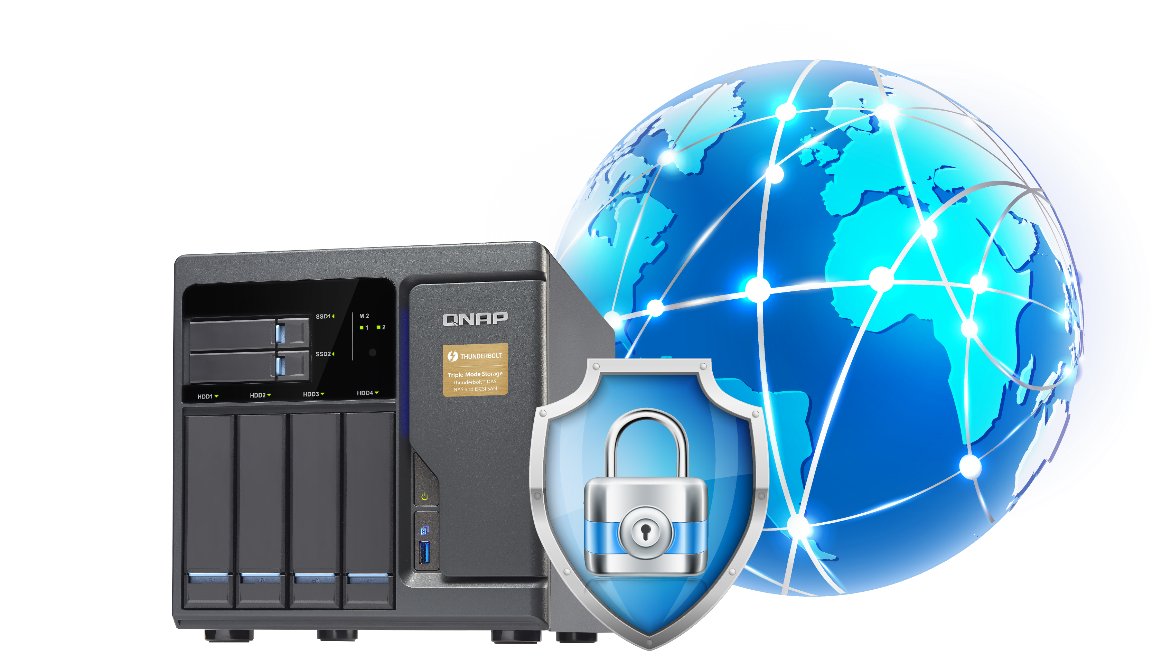 安全交流，通訊變的更容易
保護隱私
降低商務旅行成本
可以使用存取受限的資料
QVPN Service架設專屬的VPN服務
QVPN Service 2
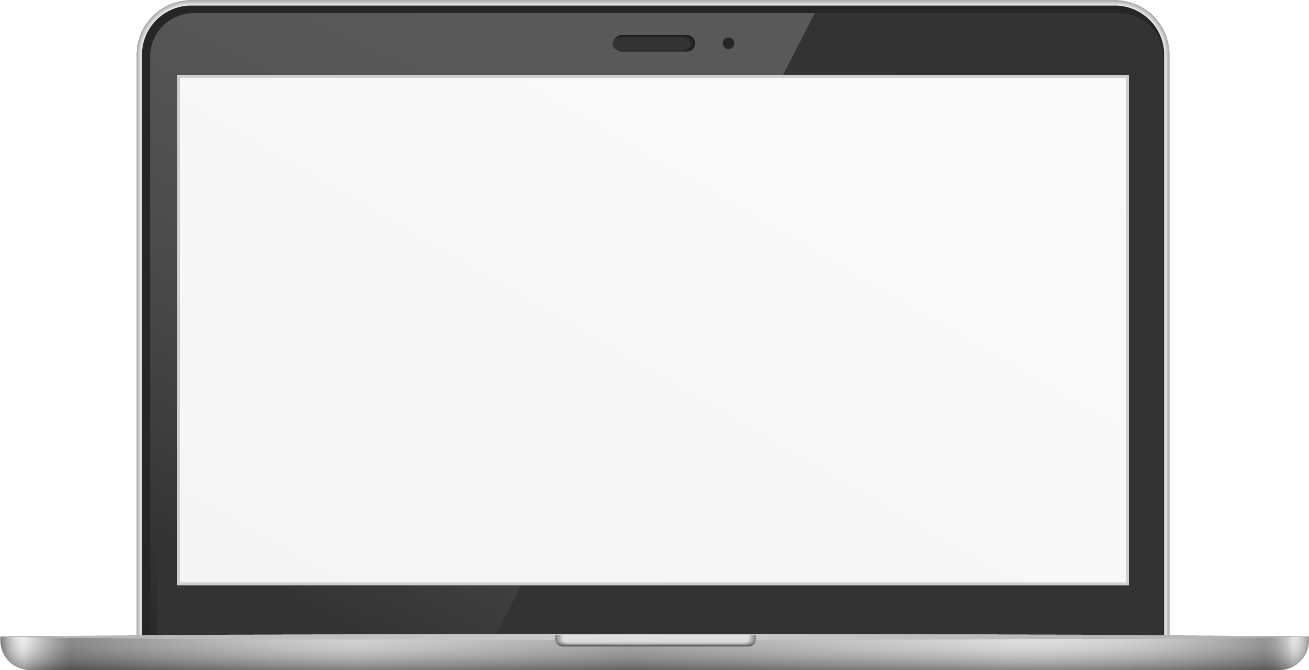 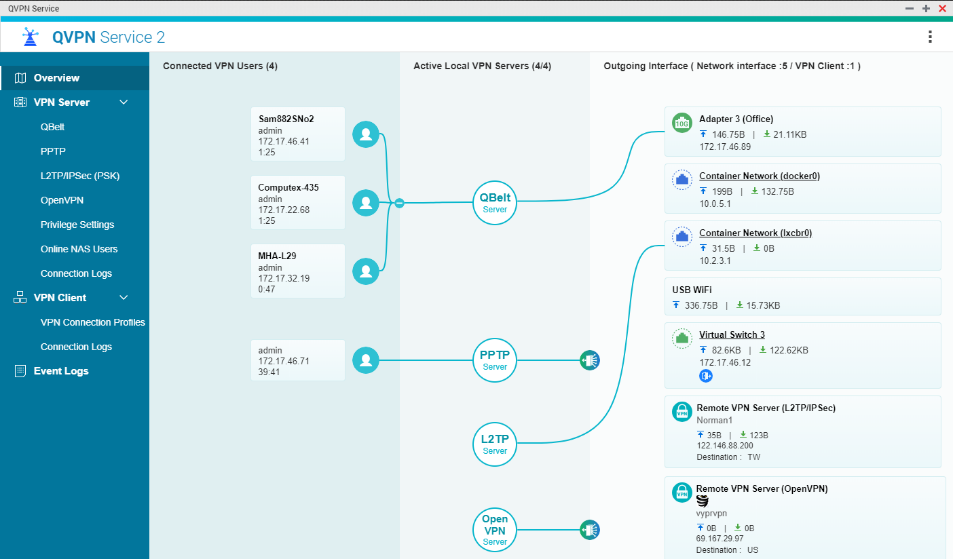 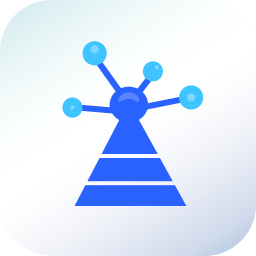 QVPN 裝置用戶端 1.0 – Windows / Mac
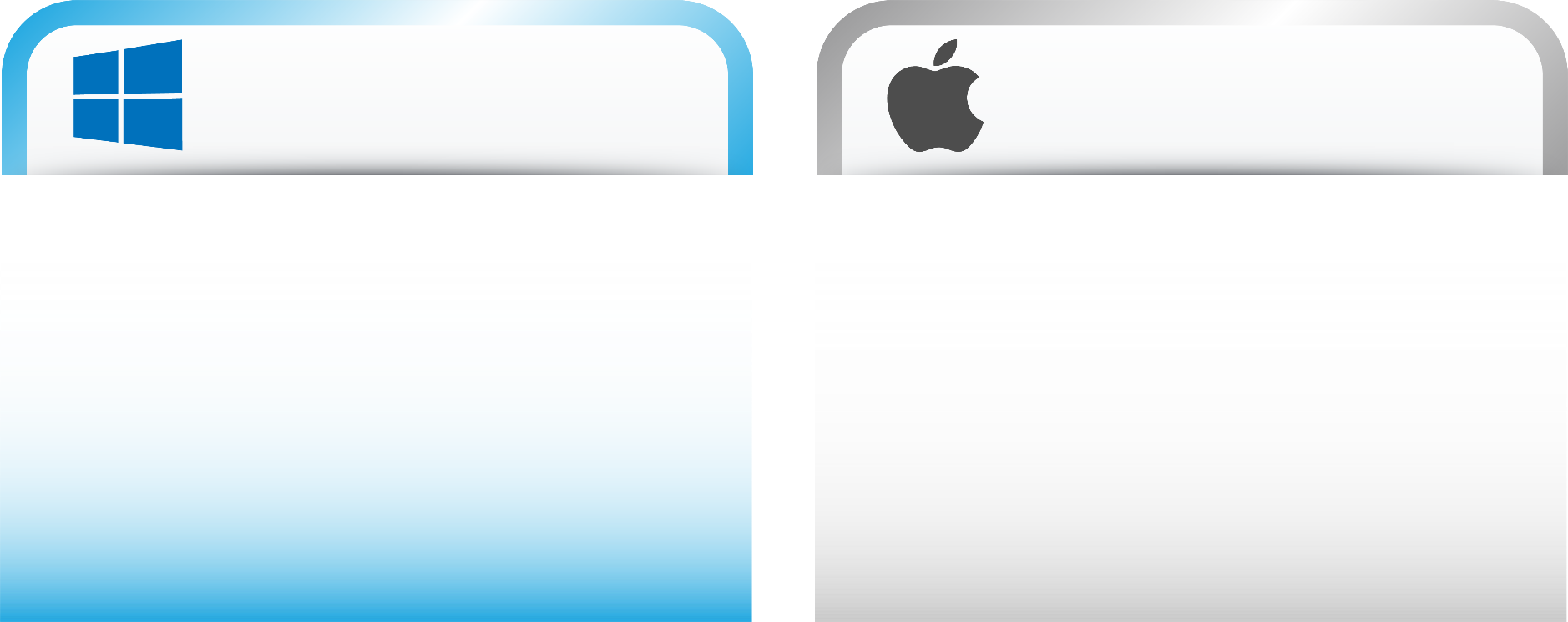 Windows
支援通訊協定：PPTP, L2TP, OpenVPN, QBelt
Mac
支援通訊協定： L2TP, QBelt
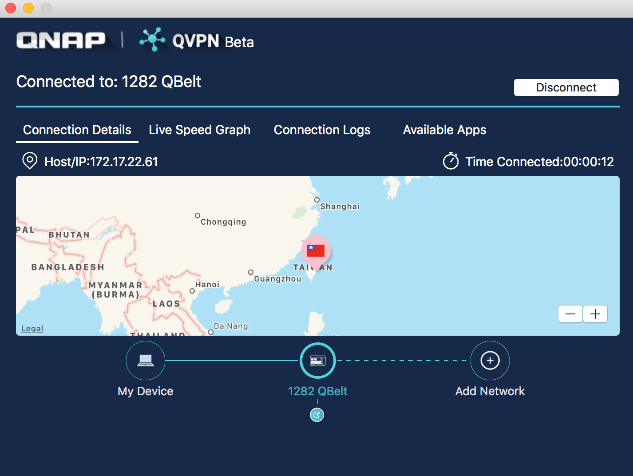 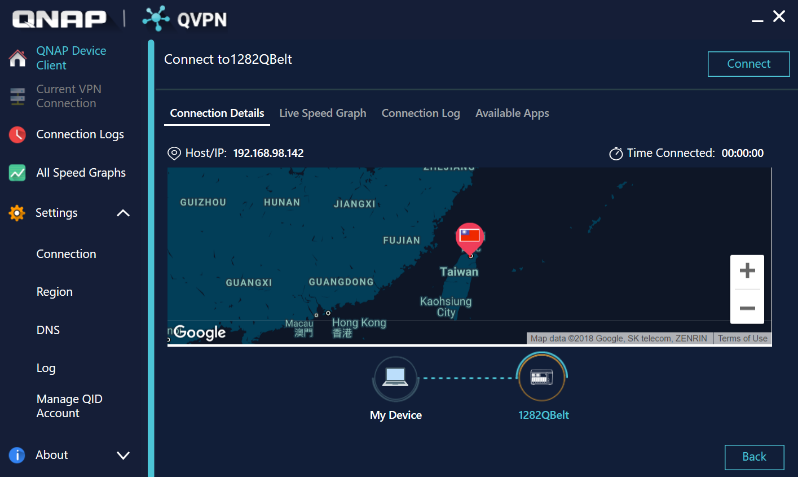 QVPN 裝置用戶端：Windows
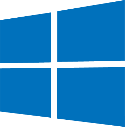 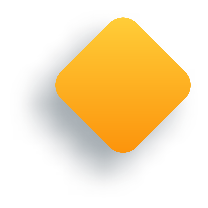 1
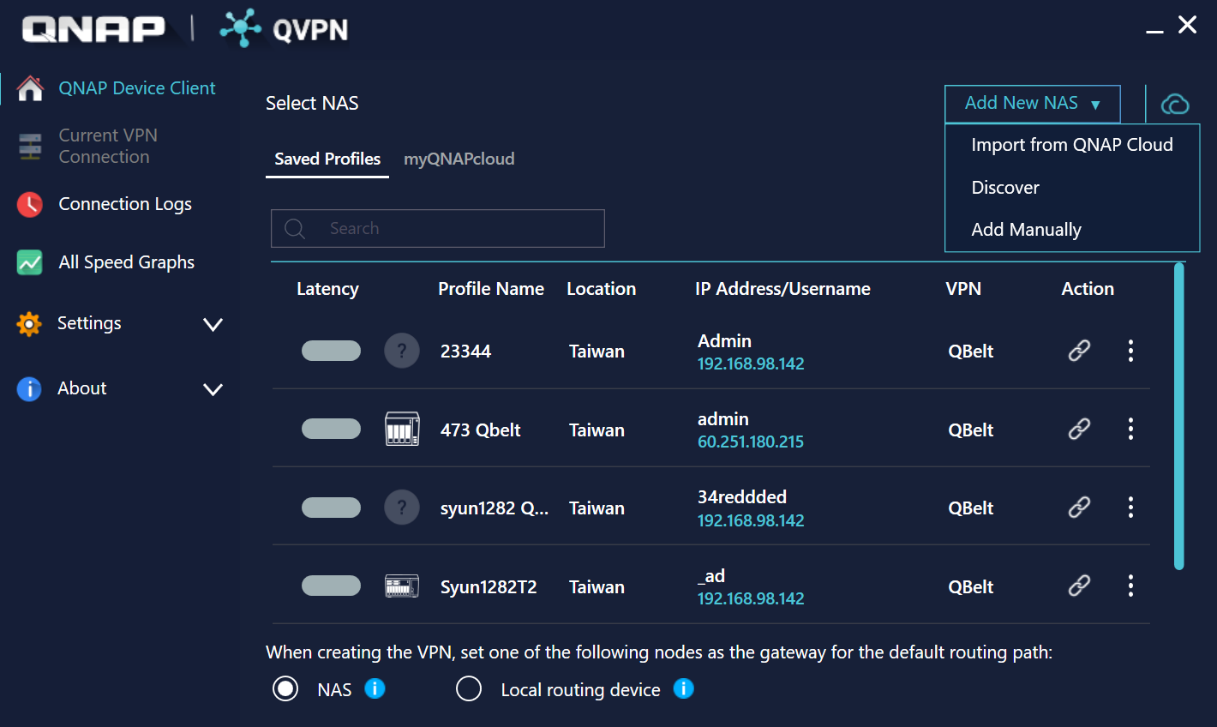 增加新的 NAS
QVPN 裝置用戶端：Windows
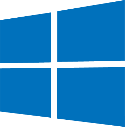 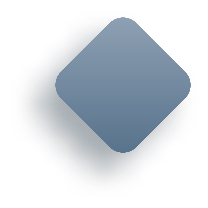 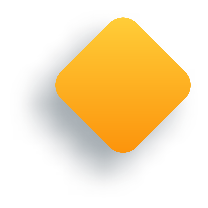 1
2
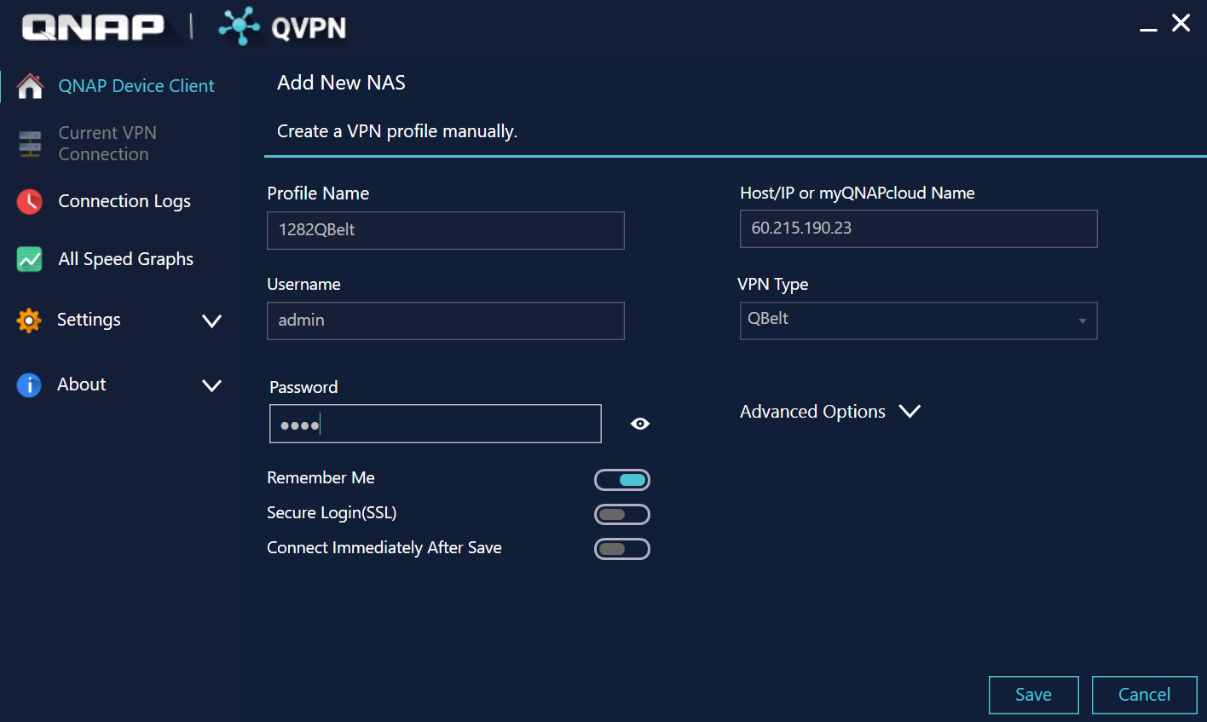 增加新的 NAS
輸入設定檔欄位, admin 使用者自動取得金鑰, 連接埠號
QVPN 裝置用戶端：Windows
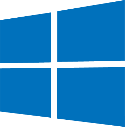 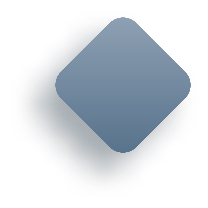 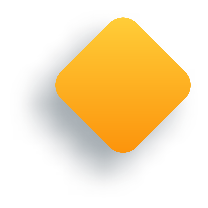 1
3
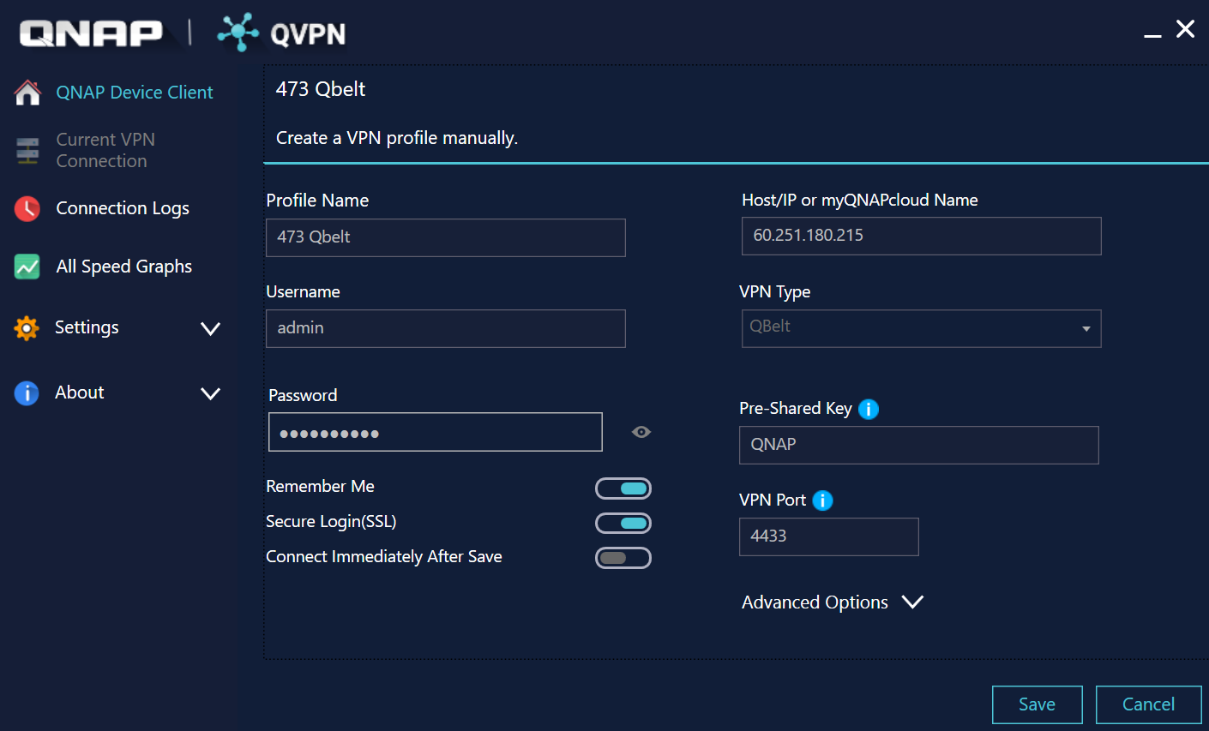 增加新的 NAS
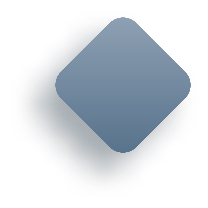 輸入設定檔欄位, admin 使用者自動取得金鑰, 連接埠號
2
若非 admin 使用者, 或是自動取得失敗,需手動輸入
QVPN 裝置用戶端：Windows
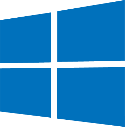 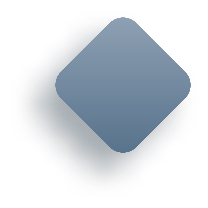 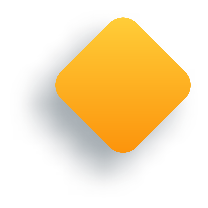 1
4
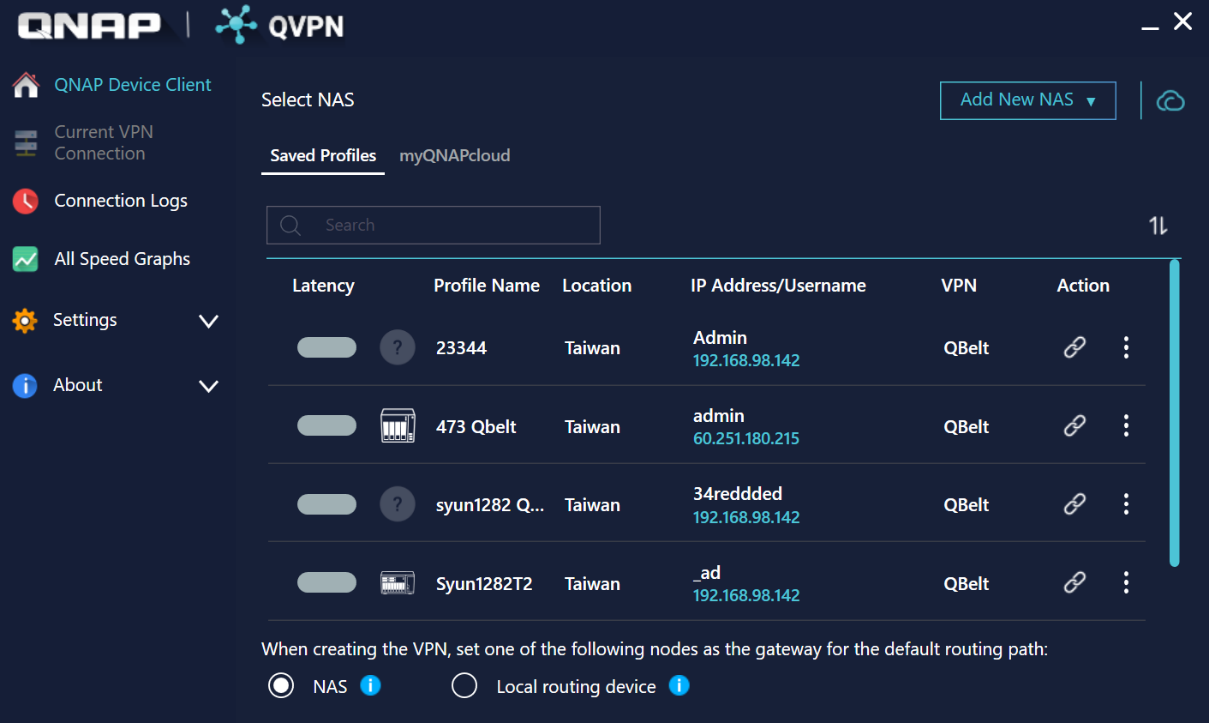 增加新的 NAS
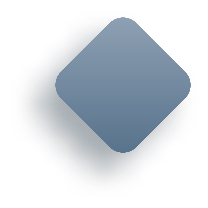 輸入設定檔欄位, admin 使用者自動取得金鑰, 連接埠號
2
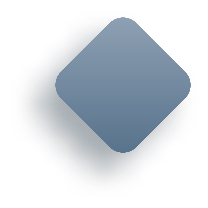 若非 admin 使用者, 或是自動取得失敗,需手動輸入
3
點選 Connect
QVPN 裝置用戶端：Mac
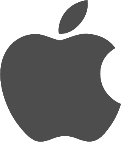 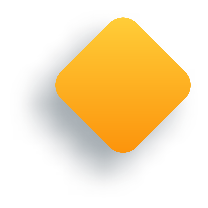 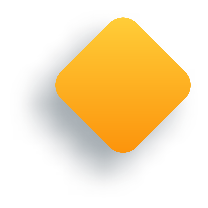 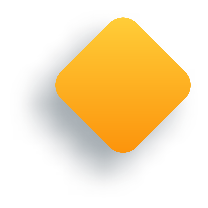 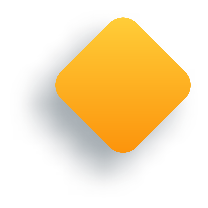 1
2
3
4
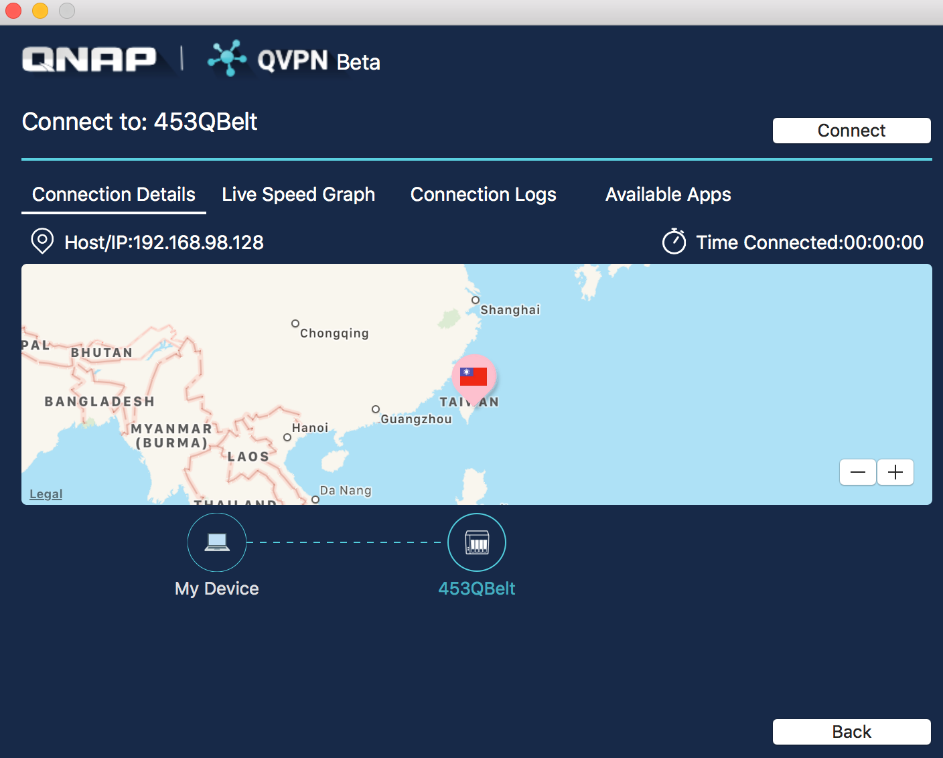 增加新的 NAS
輸入設定檔欄位, admin 使用者自動取得金鑰, 連接埠號
若非 admin 使用者, 或是自動取得失敗,需手動輸入
點選 Connect
QVPN 裝置用戶端進階功能大解析
Utility 進階功能：
QTS 管理介面
網路磁碟 (Windows)
磁碟掛載
App 連線開啟
-  File Station
-  Music Station
-  Photo Station
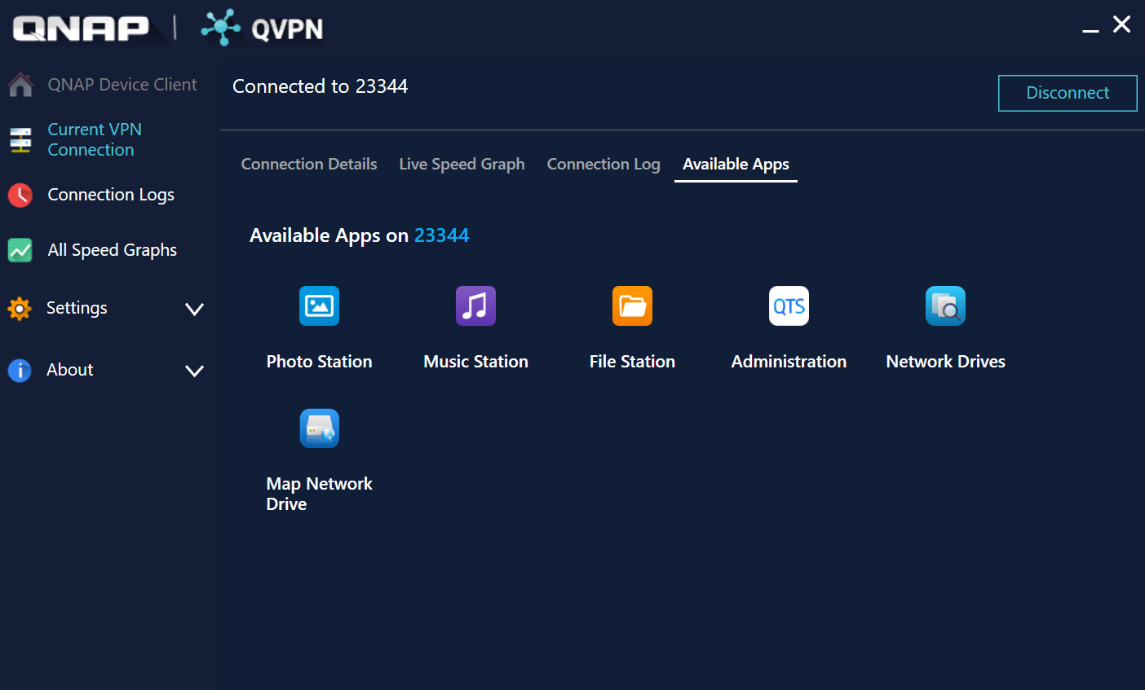 QVPN 裝置用戶端 1.0 – Android / iOS
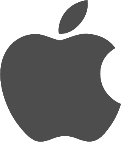 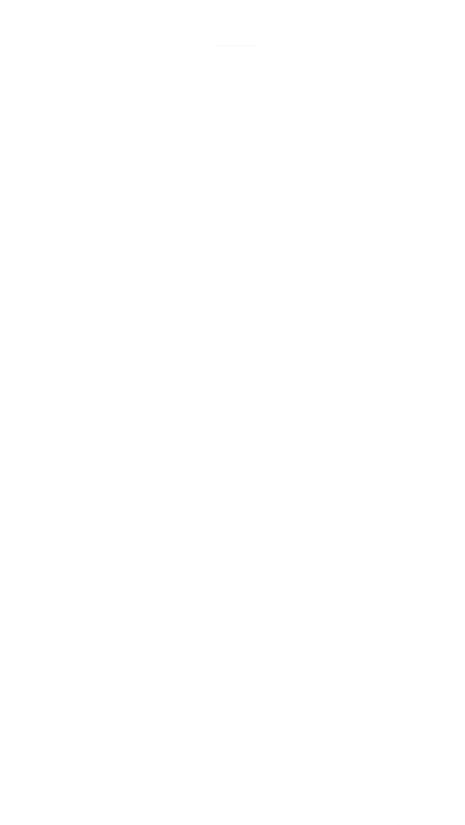 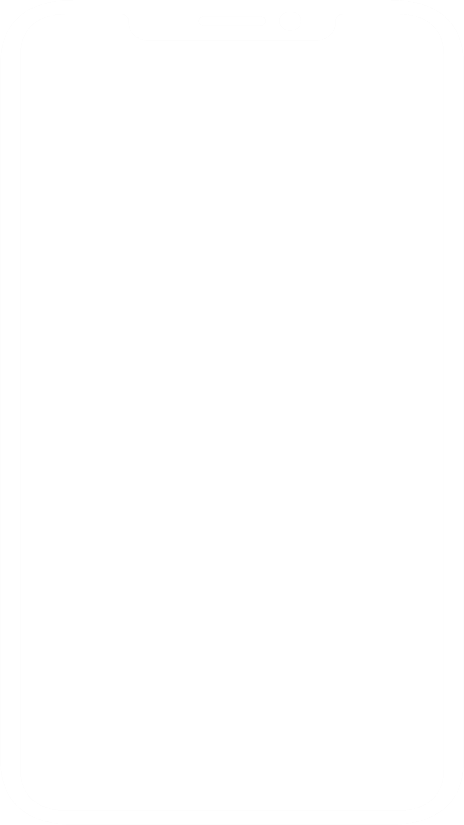 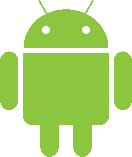 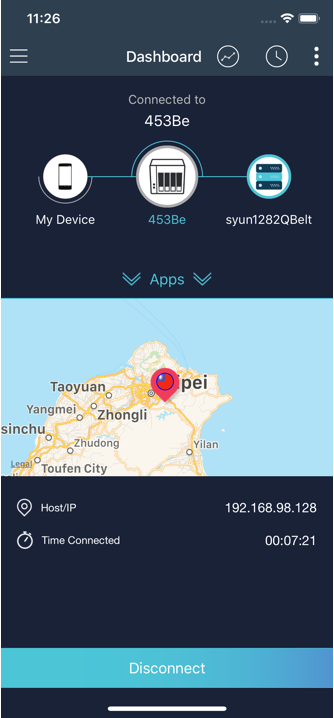 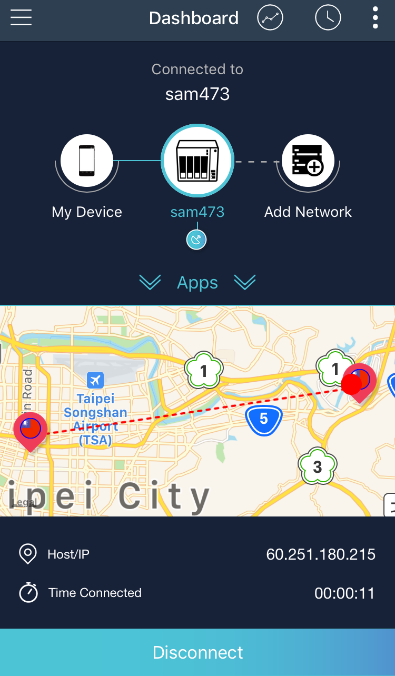 Android
iOS
QVPN 裝置用戶端：iOS
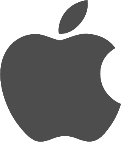 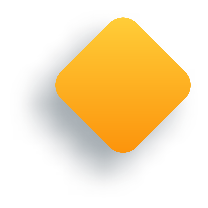 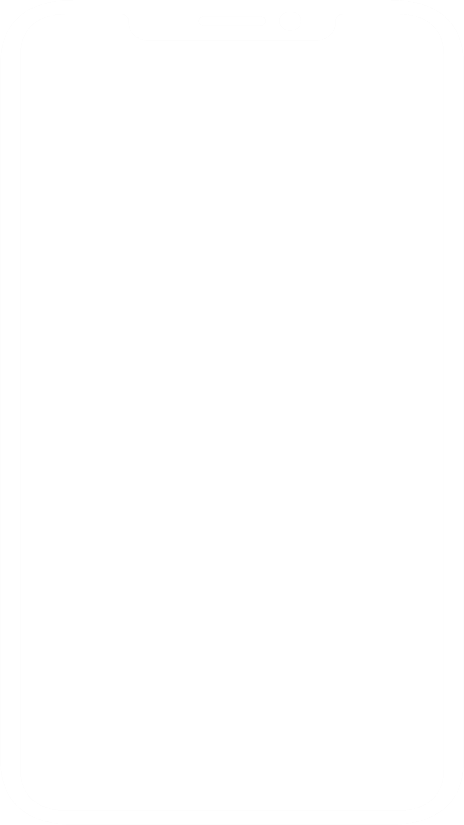 1
增加新的 NAS
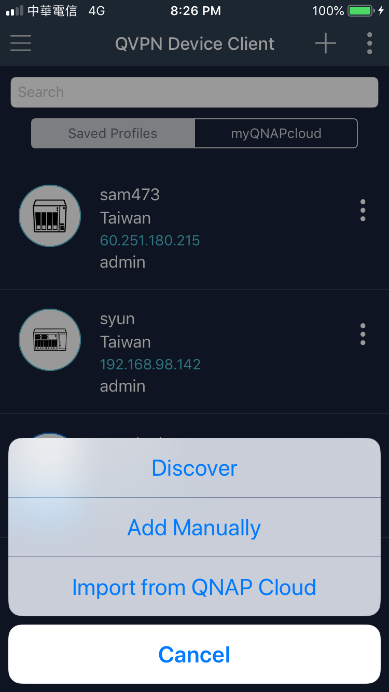 QVPN 裝置用戶端：iOS
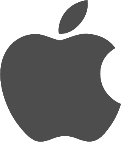 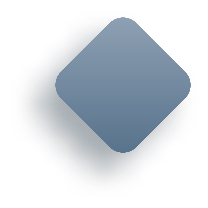 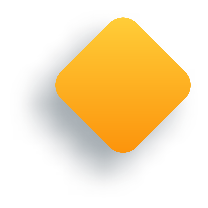 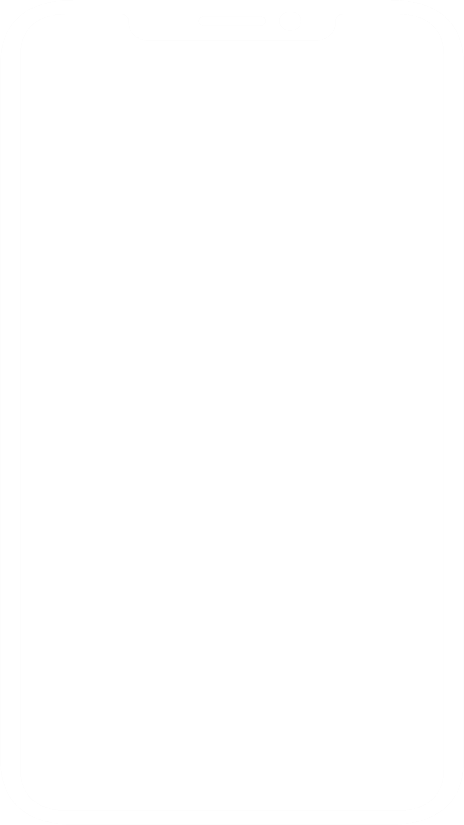 1
2
增加新的 NAS
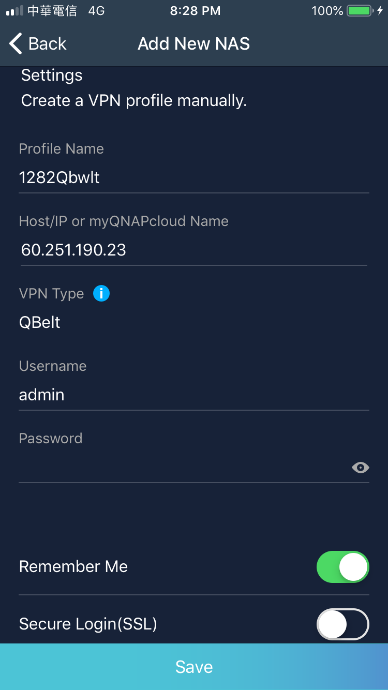 輸入設定檔欄位, admin 使用者自動取得金鑰, 連接埠號
QVPN 裝置用戶端：iOS
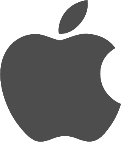 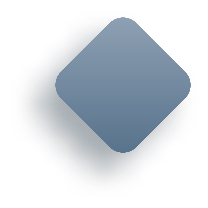 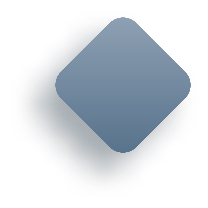 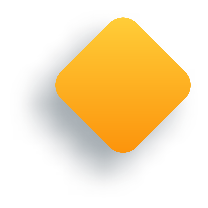 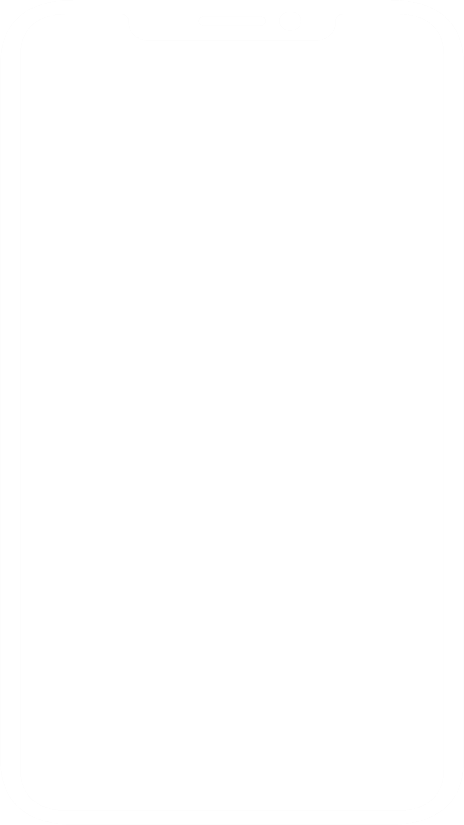 2
1
3
增加新的 NAS
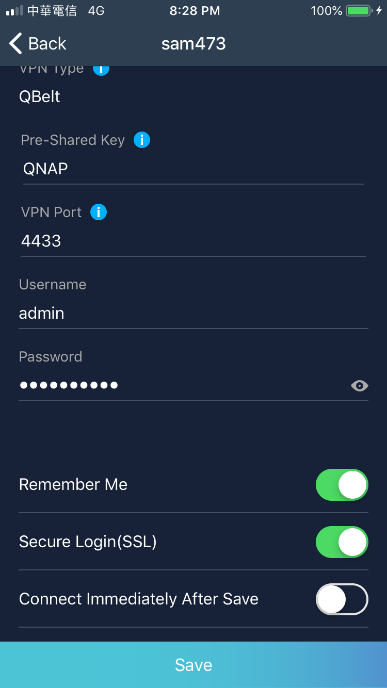 輸入設定檔欄位, admin 使用者自動取得金鑰, 連接埠號
若非 admin 使用者, 或是自動取得失敗,需手動輸入
QVPN 裝置用戶端：iOS
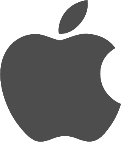 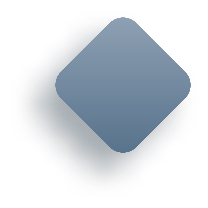 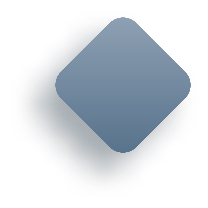 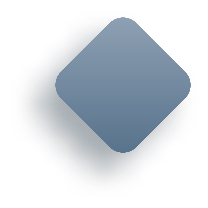 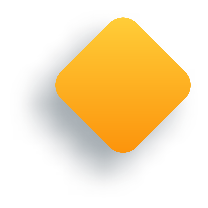 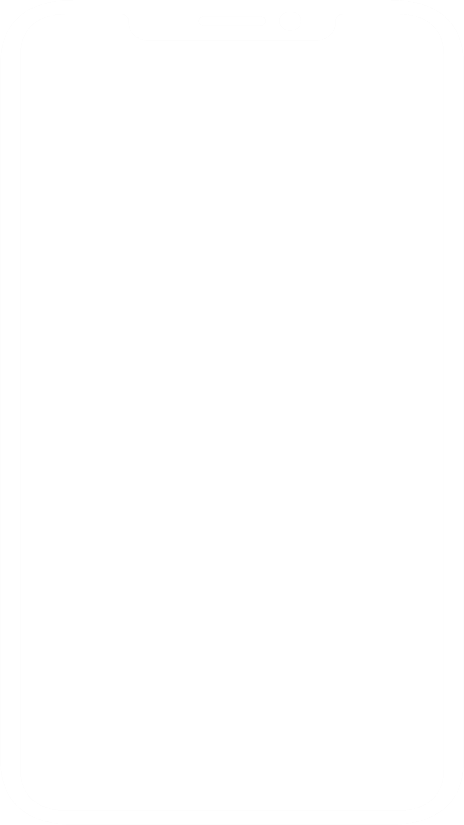 3
2
1
4
增加新的 NAS
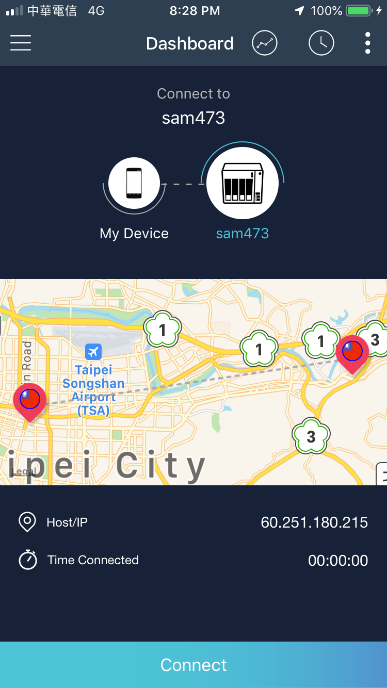 輸入設定檔欄位, admin 使用者自動取得金鑰, 連接埠號
若非 admin 使用者, 或是自動取得失敗,需手動輸入
點選 Connect
QVPN 裝置用戶端：Android
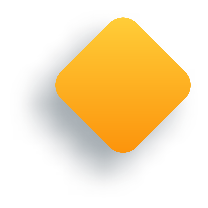 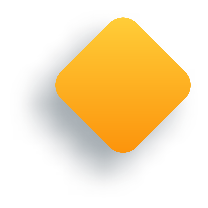 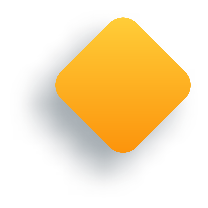 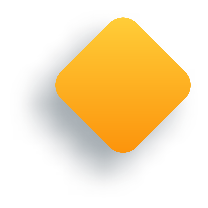 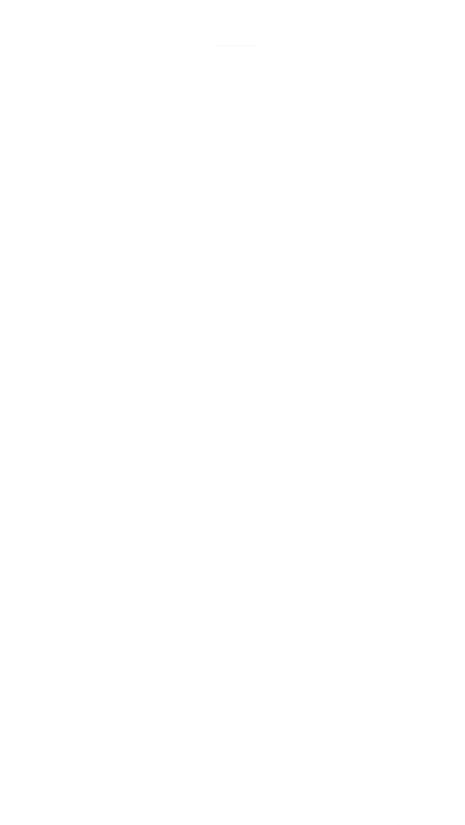 1
2
3
4
增加新的 NAS
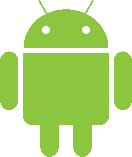 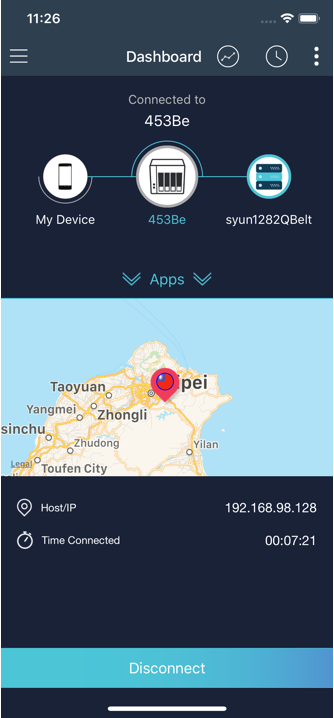 輸入設定檔欄位, admin 使用者自動取得金鑰, 連接埠號
若非 admin 使用者, 或是自動取得失敗,需手動輸入
點選 Connect
無法使用 VPN 的最常見問題
常見連不上 VPN 因素
?
!
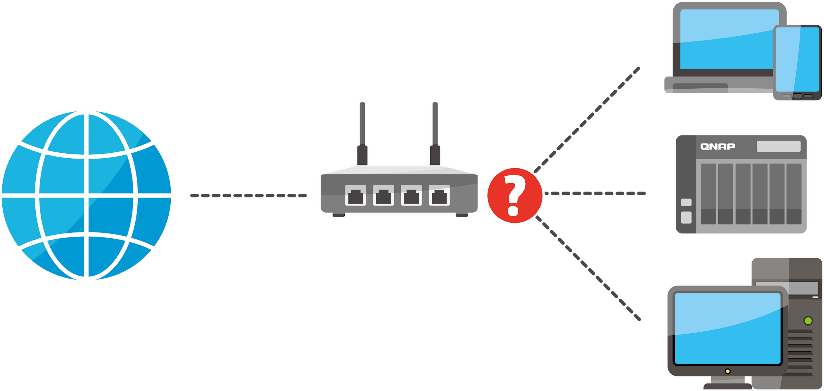 路由器沒設定，
不知該連到哪一台裝置?
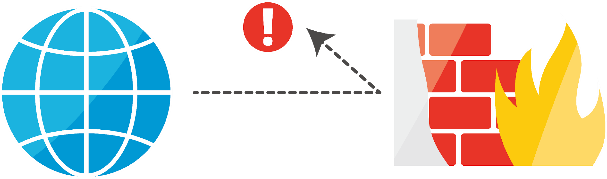 連線被防火牆擋住了
手動設定路由器來打通 VPN
QBelt 常見問題: UDP Port
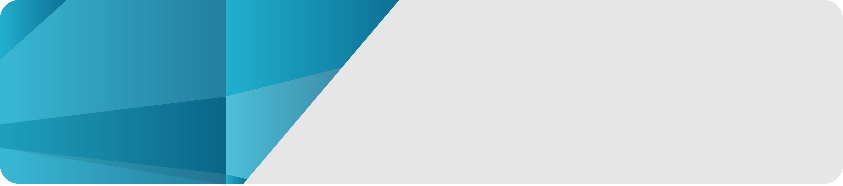 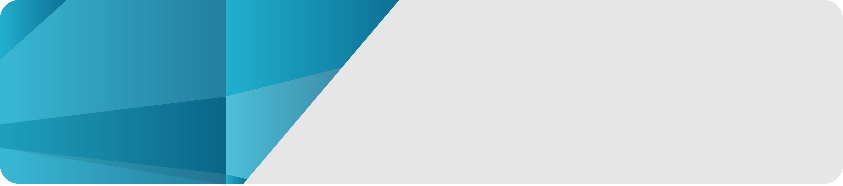 Port 
Forwarding
DMZ
高手出馬, 自行掌控一切
設定超簡易
不受路由器種類限制
1. 選擇存取裝置 IP
視需求選定轉換服務埠
2. 所有通訊全部轉發
安全性高，沒使用的埠全部關閉
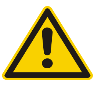 每個埠都暴露在外，安全性堪慮
開啟 VPN passthrough
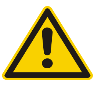 設定多而較繁瑣
[Speaker Notes: VPN passthrough?]
UPnP 自動設定路由器的 VPN 埠
常見問題: 部分 Router 有預載一些 VPN 的相同功能時, 會自己將 VPN Port 先佔住不放, 因此導致設定了 UPnP 仍會無法正常轉送, 這時就建議應該使用 Port Forwarding 來調整細部設定。
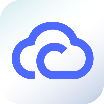 myQNAPcloud 幫您輕鬆搞定路由器！
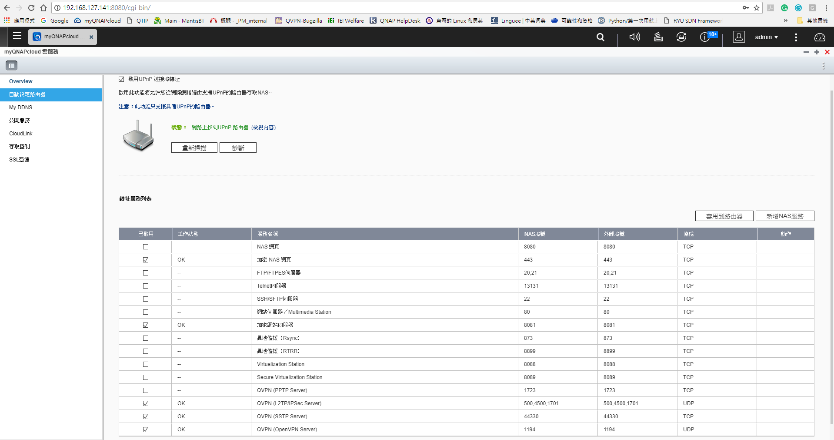 自動設定路由器
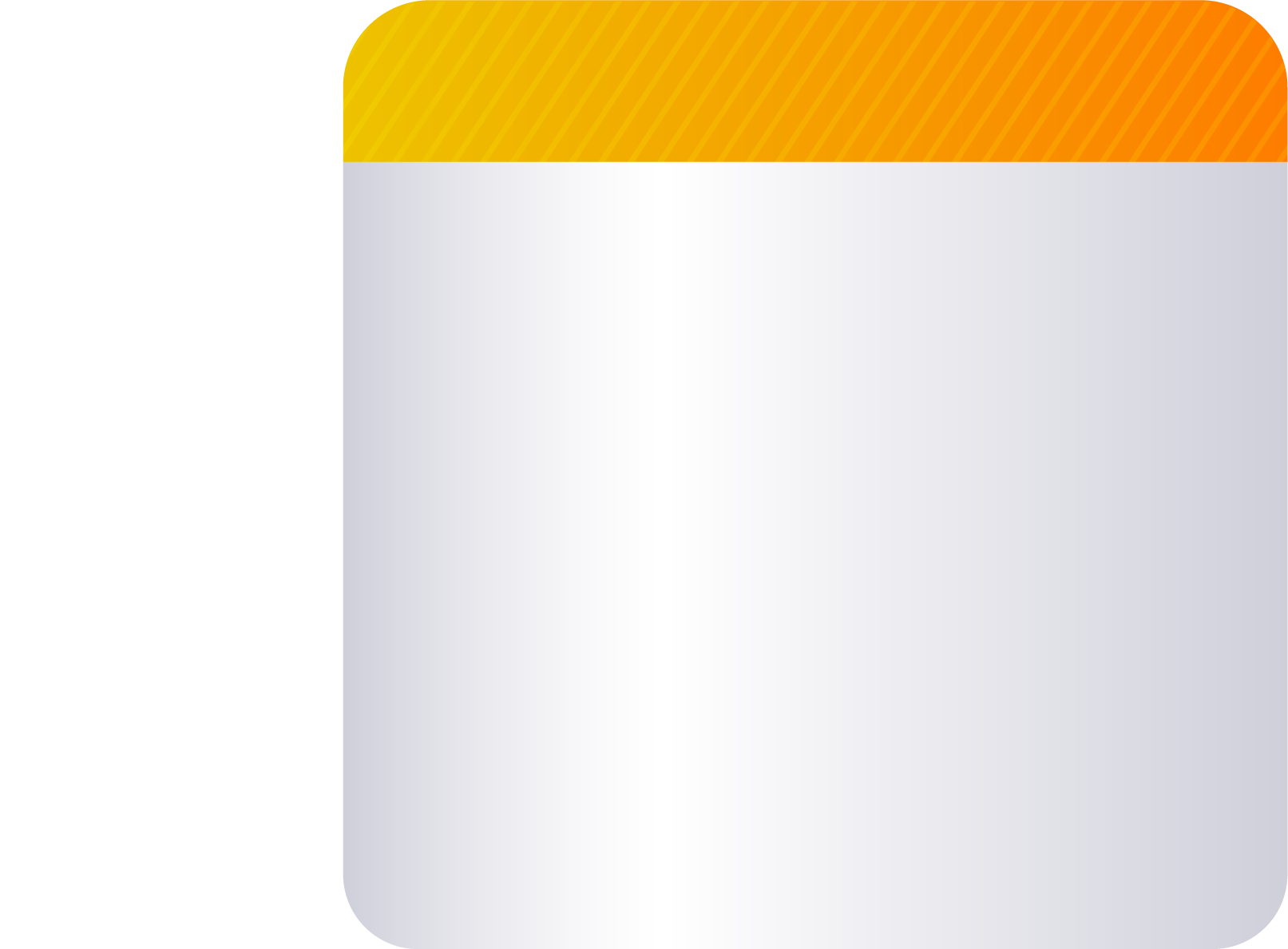 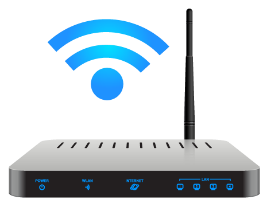 須為 UPnP 路由器
IP 不固定時的好夥伴：DDNS / UPnP
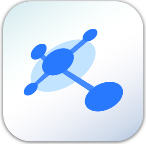 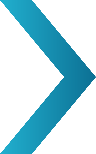 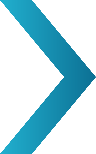 QNAP NVS DDNS
(包括 myQNAPcloud…)
自動設定路由器
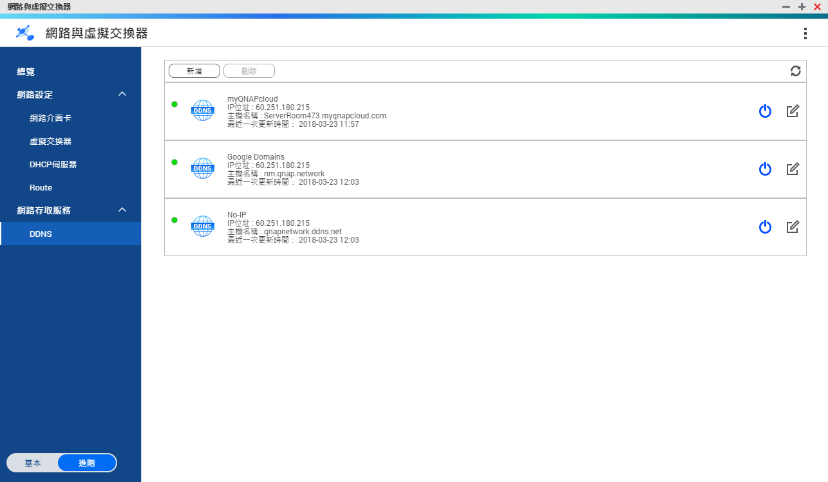 port
NAS Web
自動設定路由器
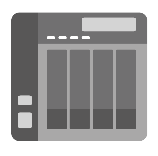 port
FTP Server
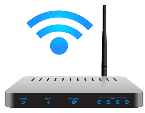 port
VPN Server
LAN IP1
port
…………….
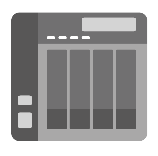 LAN IP2
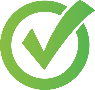 xxx.myqnapcloud.com:port
Demo:
開 QVPN Service
設定 Port Forwarding
裝置用戶端連線
讓 NAS 透過 VPN Client 連線到遠端 NAS / VPN伺服器
連線到 NAS 就能到達世界的另一端
讓您可以輕鬆連上您另一台 NAS, 朋友分享的 NAS, 以及網路上公開的 VPN 伺服器。
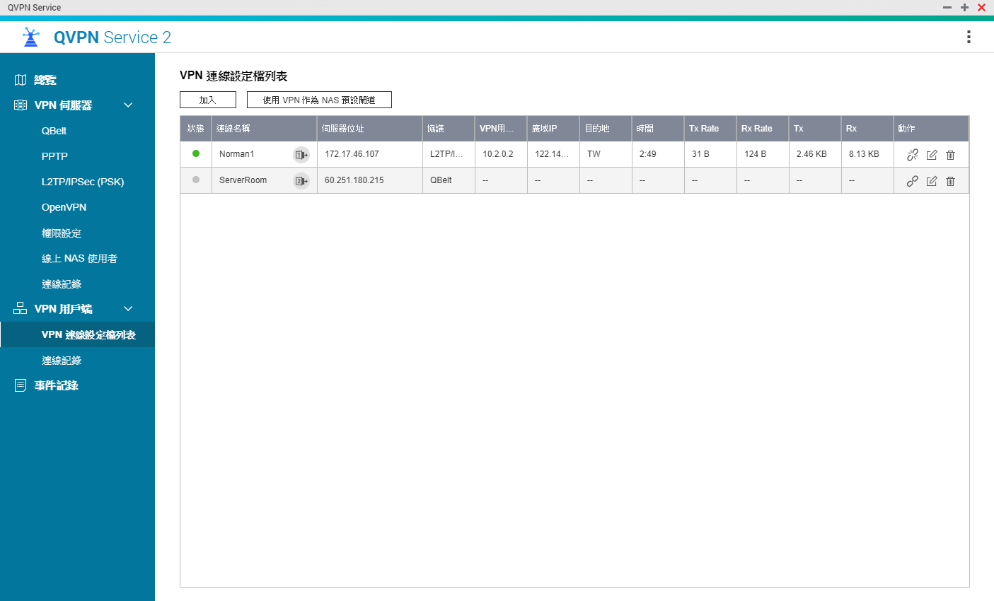 QBelt (QNAP only)
PPTP
L2TP / IPsec
OpenVPN
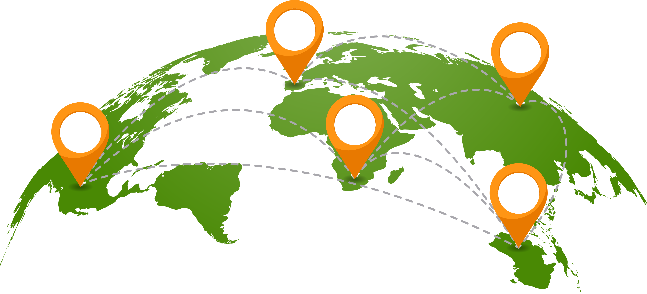 支援多種 VPN Client 類型
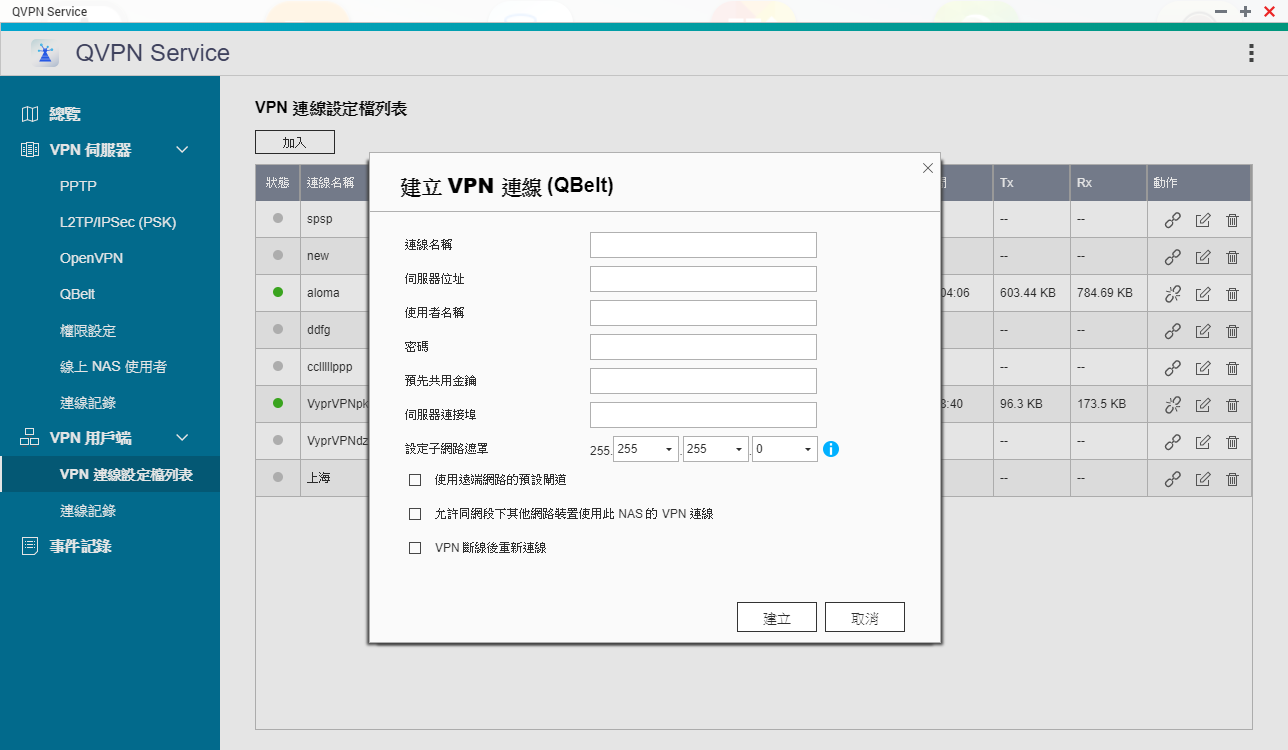 設定連線對象的參數
QBelt
PPTP
L2TP 
OpenVPN
允許其他裝置連到此 NAS，再依此連線跨越到 VPN 另一端
將 VPN 對外連線變成預設閘道, 並支援備援
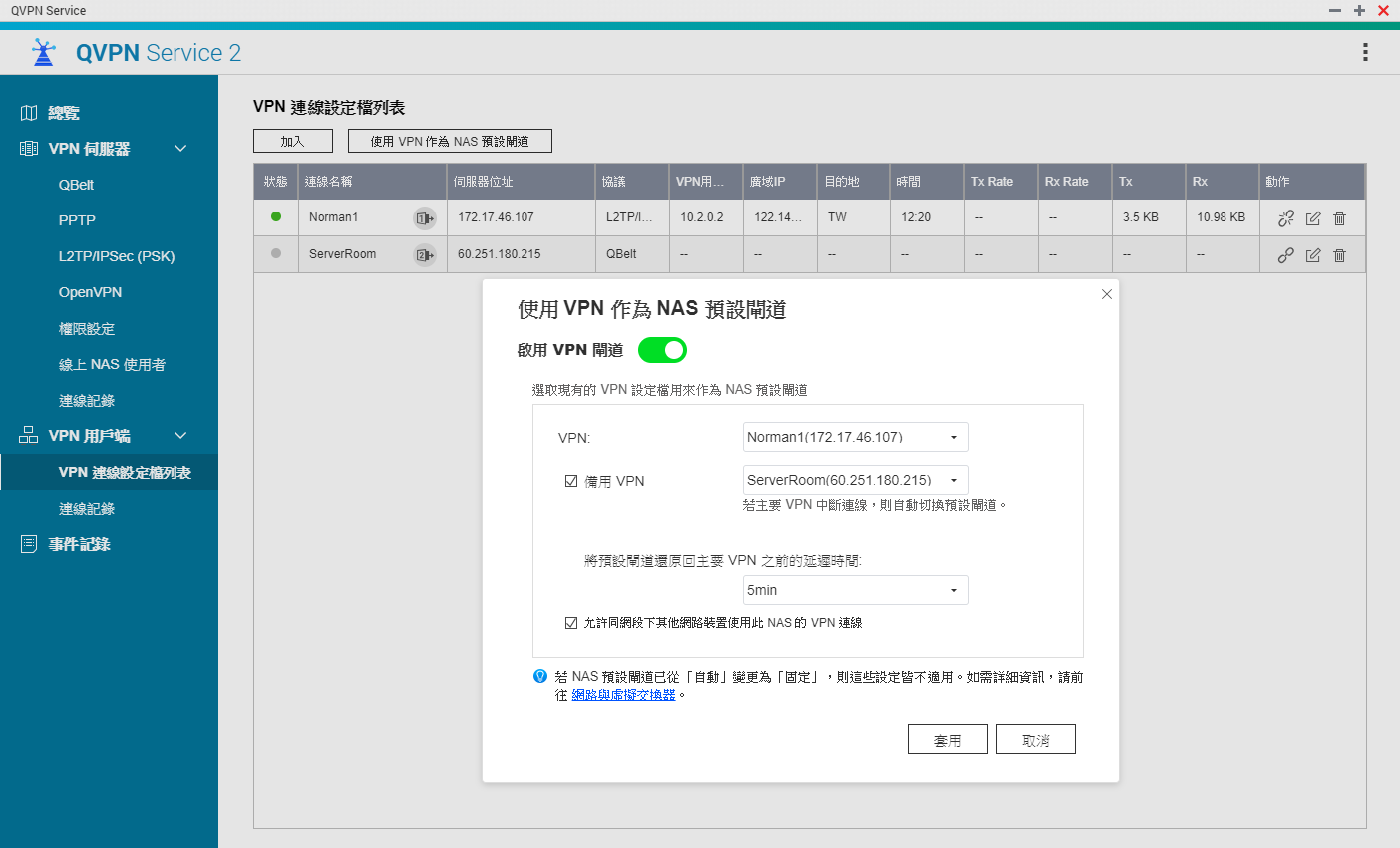 可將 VPN 連線設定成系統預設閘道
可再設定另組 VPN 連線成為備援的系統閘道
透過 NAS VPN 連線, 讓用戶端連線到遠端網域
Network Segment A
Network Segment B
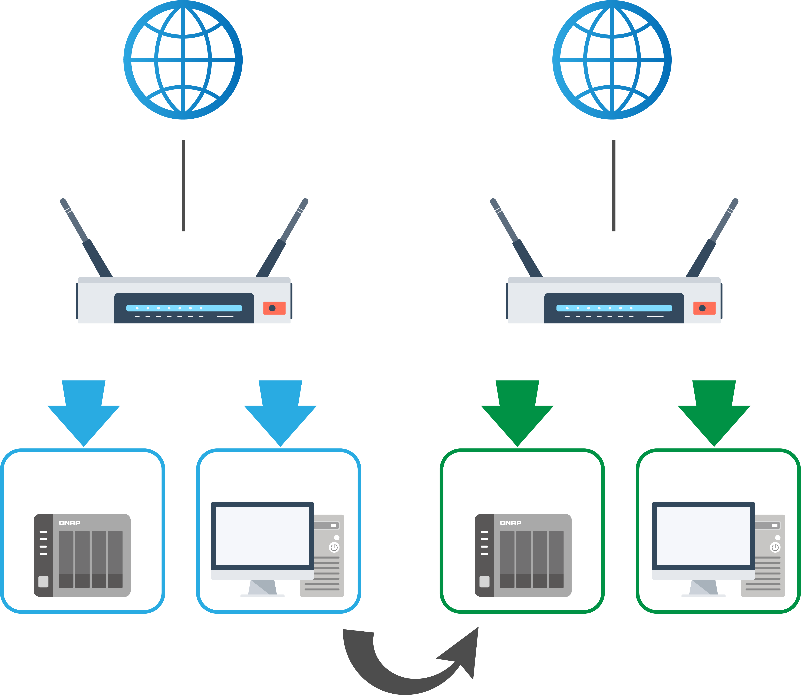 Internet
Internet
重點說明:
QVPN 為點對點的連線方式, 非 Site to Site 
PC A 可透過 NAS A VPN 連線, 連線到 PC B
Router
Router
NAS A
PC A
NAS B
PC B
192.168.1.10
192.168.1.11
192.168.90.11
192.168.90.11
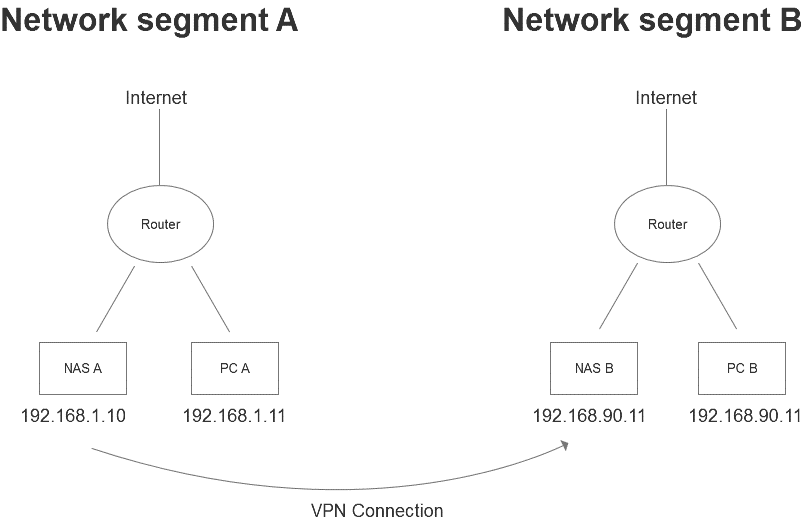 透過 NAS VPN 連線, 讓用戶端連線到遠端網域
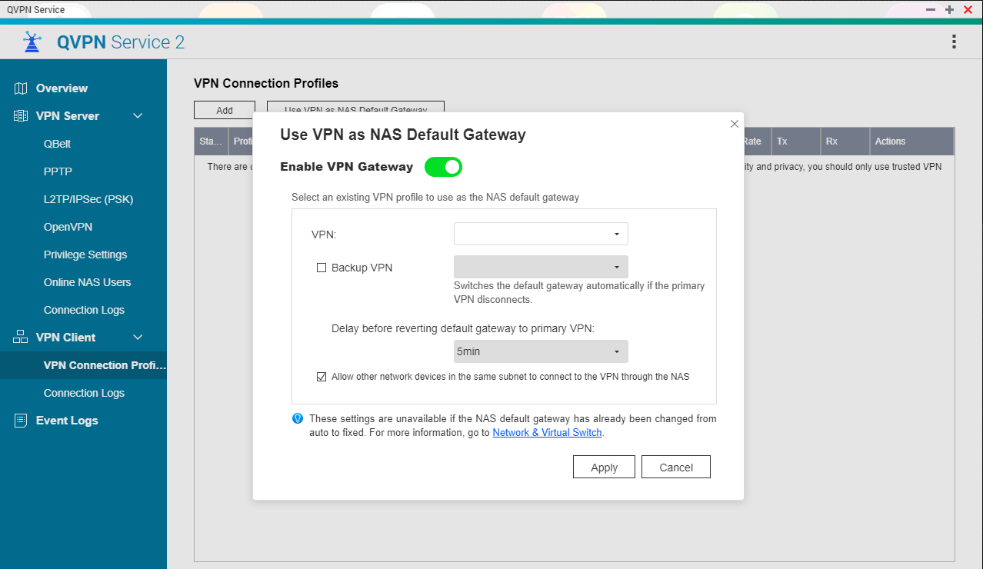 操作步驟: 
讓 NAS A 透過 VPN 連線到 NAS B
NAS A 上啟用
使用 VPN 作為 NAS 預設閘道
允許同網段下其他網路裝置使用此 NAS 的 VPN 連線
透過 NAS VPN 連線, 讓用戶端連線到遠端網域
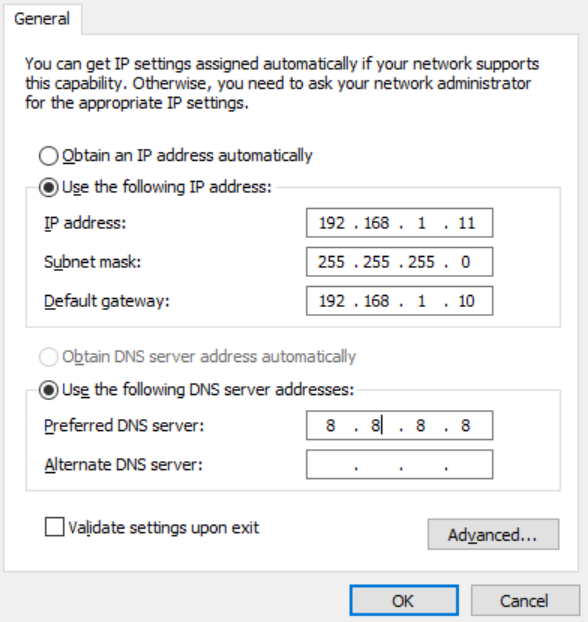 操作步驟: 
3. 將 PC A 的預設閘道設為 NAS A
4. PC A 可以連線到 192.168.90.x/24 的網段
©2019 著作權為威聯通科技股份有限公司所有。威聯通科技並保留所有權利。QNAP 是威聯通科技股份有限公司所使用或註冊之商標或標章。檔案中所提及之產品及公司名稱可能為其他公司所有之商標。